Expérience 61Lumière
Fibre optique
Science
Présenté à Daniel Blais
Fait par Vicky  Milette et Lyanne Bergeron
ESV
Observation
C’est le principe des fibres optiques.
Interrogation
Quel est le principe de la fibre optique?
La réflexion
Hypothèse
Je crois que l’eau illuminera en coulant.
Expérimentation Matériel
Boîte de conserve

 Lampe de poche

 Carton foncé
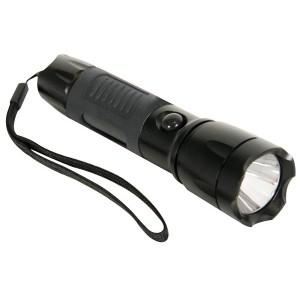 Schémas
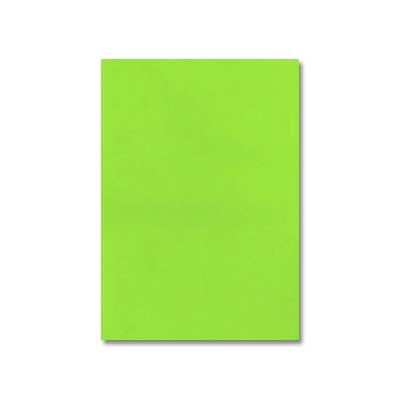 Feuille de papier 
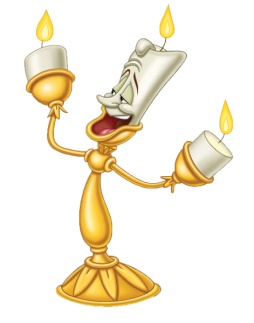 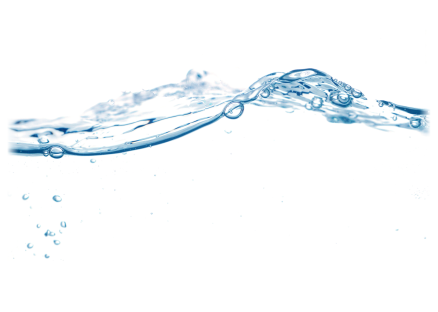 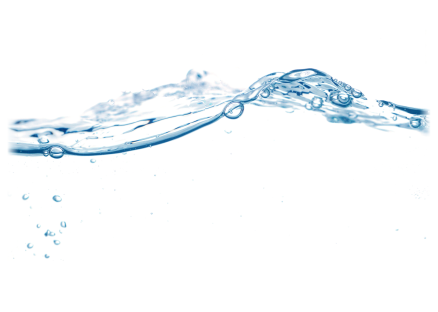 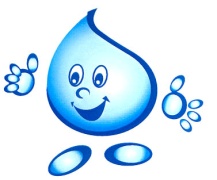 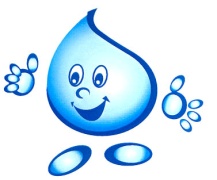 Manipulation
Prends une boîte de conserve et fais un trou  près du fond
Bouche le trou avec ton doigt et rempli d’eau
Place une source de lumière au-dessus et camoufle-le avec un carton foncé
Place le tout près de l’évier et laisse couler l’eau
Résultats
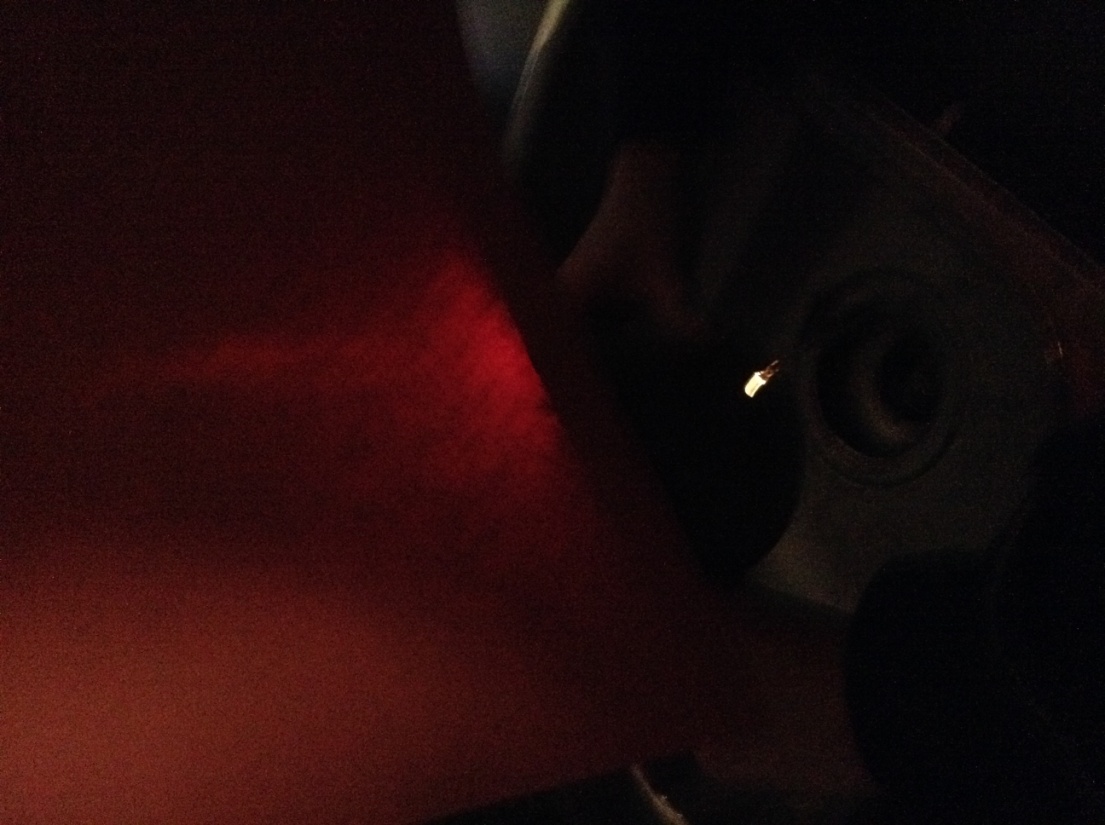 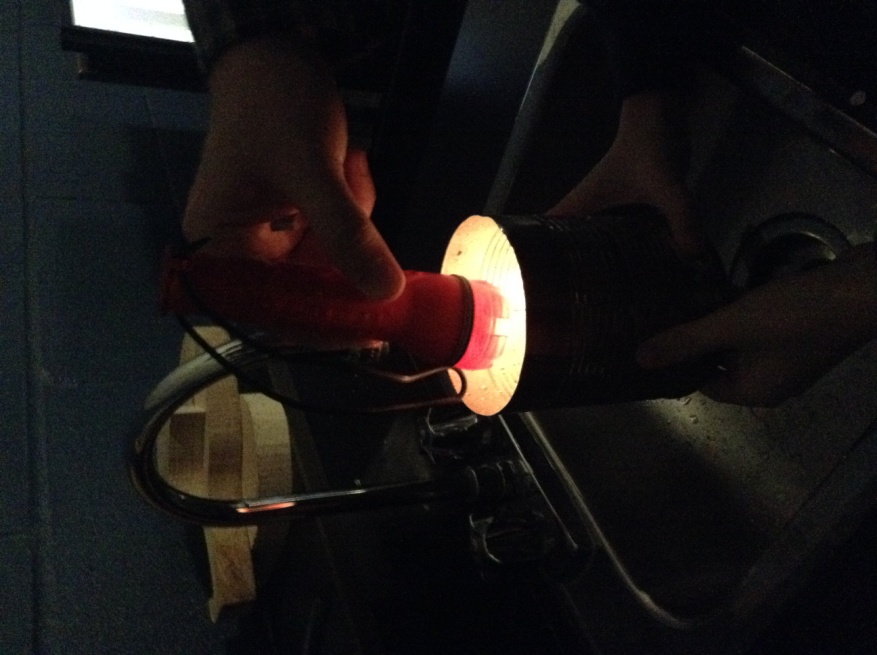 Analyse
1-Comment réagit la lumière ? Elle rebondit

2-Comment nomme-t-on le phénomène où la lumière rebondit sur un objet sans être réfractée ou absorbée? réflexion

3-Comment nomme-t-on le rayon avant qu’il  ne touche un objet? Rayon incident

4- Comment appelle-t’on le rayon après avoir rebondit sur un objet? Rayon réfléchit

5-Comment appelle-t-on la perpendiculaire au point d’impact du rayon lumineux ? La normale

6- Trouve des images de fibres optiques
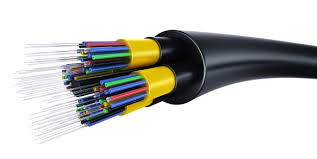 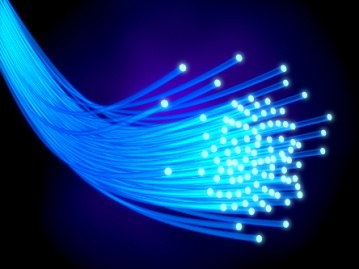 Conclusion
Ce que l’on pensait est vrai parce que le jet d’eau devenait lumineux.